https://www.ketertireusa.com/
https://www.neoterratireusa.com/
Privacy Policy
page
09
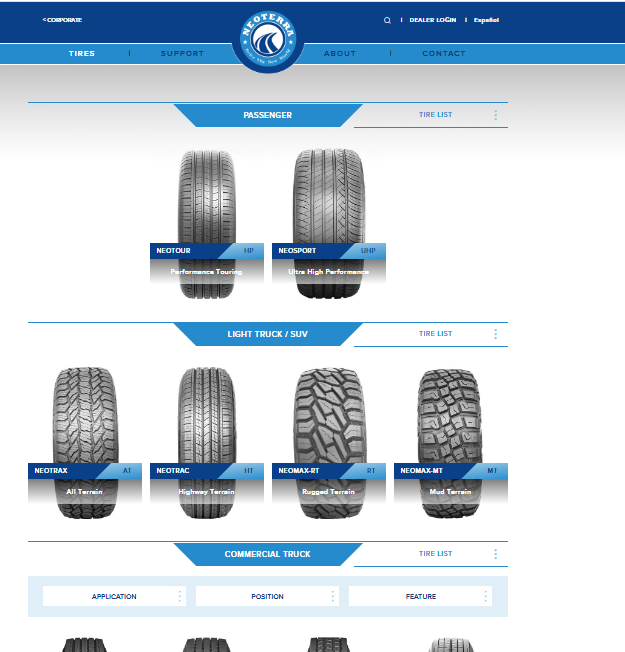 00
Homepage(Landing page)
02
01
03
04
ABOUT US
page
NEOTERRA
page
Support page
NEWS (List )
page
04-1
NEWS 01
Cellerate
Page
(when available)
03-1
Warranty 01
NEWS 02
03-2
Warranty 02
NEWS …
Product list
（Template）
05
Product Info
(Template)
06